Leadership CHALLENGEs
YEAR 6
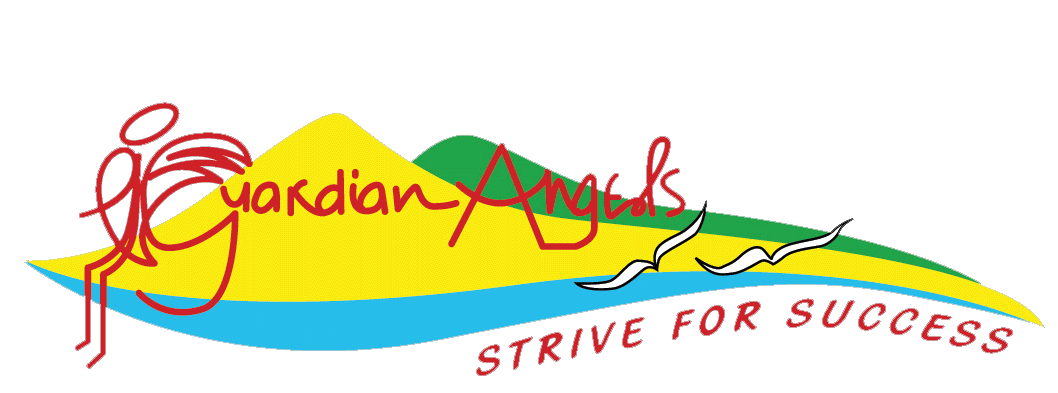 ACADEMIC APPLICATION
Students will, as part of their preparation for high school, endeavour to fulfill requirements in the pursuit of the following;
Positive study habits
Time management skills
Concept mastery / concept consolidation
Reading for enjoyment
ACADEMIC APPLICATION
All these tasks will be recorded by the teacher to determine success with academic application
Some ways students are required to demonstrate academic application are
A neat and organised diary that comes to school each day and is signed by parent weekly and checked by classroom teacher each week.
A maintained and active reading log.  Students must read 200 nights.
ACADEMIC APPLICATION
Academic tasks for home are not regimented (no weekly homework sheet) but do give students who have missed class/lessons or haven’t produced the desired amount or standard work,  responsibility to follow through in their own time.  There can also be extension activities for keen students looking for more challenging activities.
LIFESKILLS
Complete all set life skill tasks 
Tasks may include using manners, building communication skills, environment care, budgeting and household 
A home book will be assigned to students to recorded life skills tasks in
SWIMMING
To be eligible to receive an Angel Challenge badge students must consistently participate in class swimming lessons all year round. Including;
Having gear
Dressed on time
 A note from parent/guardian for legimate reasons for not participating is a requirement.
Leadership
Students are required to demonstrate leadership throughout the year as part of their Leadership Challenges. 
They need to adequately fulfill their duties as 
School Council
House Captains
Peer Mediation
Band Leaders
Those students not involved in one of the above leadership roles are required to adequately fulfill their duties as part of at least one committee throughout the year